Lewis Structures
Lewis Dot Diagrams
Electron dot diagrams represent the electrons in the outer energy level.
Outer energy electrons are also called valance electrons.
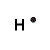 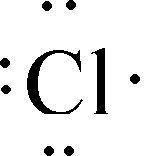 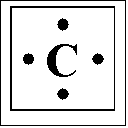 Helpful hint:
There is a pattern – the column the element is in tells you how many valence electrons an atom has
	exceptions: transition metals and helium
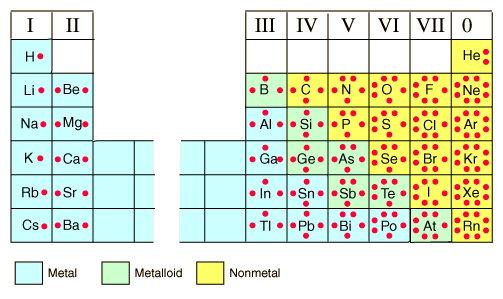 How to write an Lewis Structure:
Write the element symbol 
Place a the appropriate # of dots around the symbol (max. of 8)
Start by putting one dot on each side of the symbol, if it is greater than 4 then put two dots per side. (no more than 2 per side)
Now you try!
Write the lewis dot structure for the following elements

O

Na

Ar